The Blues
Blues evolved and no one single person is credited with its invention. 

Musicologist credit Charlie (Charley) Patton as the first known blues artist
Charlie Patton
Home of the Blues
Charlie Patton lived and worked at the Home of the Blues, The Dockery Plantation in the Mississippi Delta.
  Charlie Patton played a form of blues that was known as Delta Blues, most Delta Blues are just guitar and vocals.
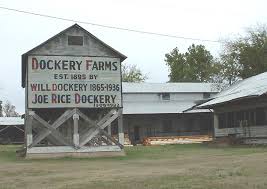 The Blues begins to travel
With the success of early blues artist, the blues will begin to spread to other parts of the rural south and across the country developing different regional styles and stars
 
	 Early Blues was viewed by the white 	community as not good music, by not good 	musicians. (not written down)
The Father of the Blues
Father of the Blues, W.C. Handy
Because he is the first to write it down
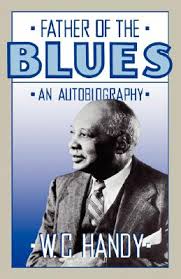 The Roots of Jazz
12 Bar blues is first played on instruments in New Orleans, becoming an instrumental music, no just vocal music.  This will help lead to the development of Jazz
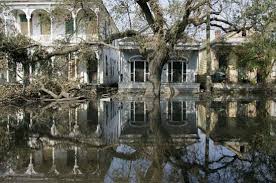 The Mother of the Blues
Ma Rainey is the Mother of the blues
	Down Home Blues, songs about life in the rural south
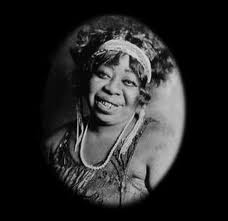 Race Records
Race records, records by black artist for black listener




The Blues continue to evolve becoming more complex
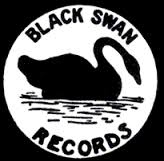 Bessie Smith
Bessie Smith, the Empress of the Blues

Up Town blues. Songs about a more urban life style
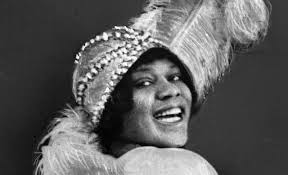 Muddy Waters
Muddy Waters is the first to create the all electric blues band in Chicago in the 1950’s recording at Chess records
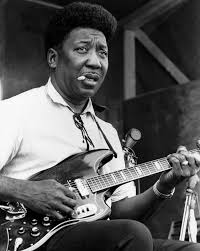 Blues Listening List
Sweet Home Chicago	Robert Johnson			 Delta Blues	
	Preacher Blues		Son House				Delta Blues
Spoonful Blues		Charlie Patton			Delta Blues
Bo- Weavil Blues		Ma Rainey				Down Home Blues	Bring it on Home		Sonny Boy Williamson		Modern	 Blues		
High Society			T Bone Walker			Blues/Texas One String
 Back Water Blues		Bessie Smith				Up Town Blues	
I  Don't Want			Muddy Waters			Electric Blues		
	Sweet Little Angel 	BB King					Electric Blues
Mannish Boy			Muddy Waters			Electric Blues	
The Thrill is Gone		B.B. King					Electric Blues